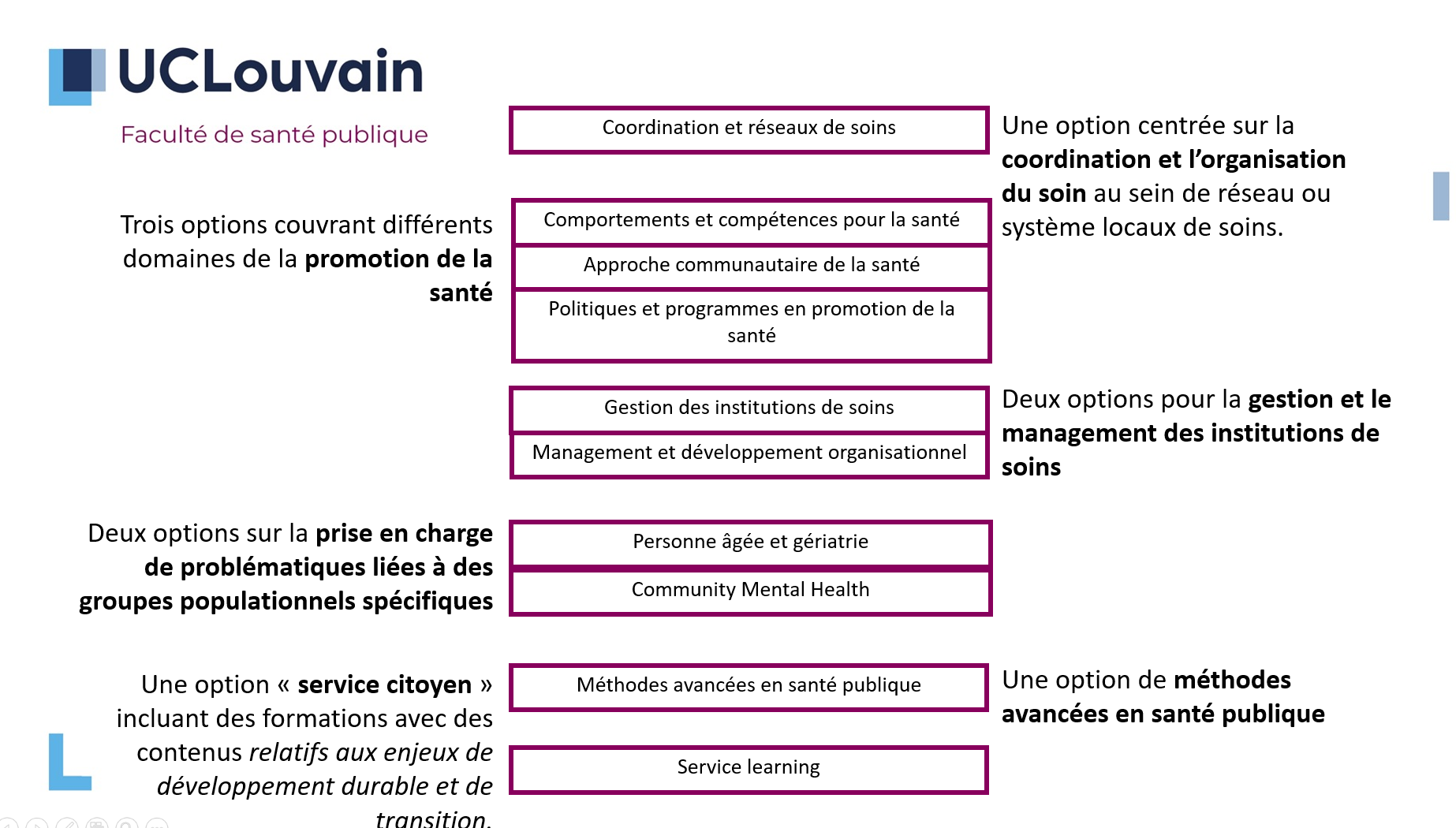 Option management et développement organisationnel

L’option management et développement organisationnel est faite pour celles et ceux qui travaillent ou souhaitent travailler dans le domaine de la santé pour y exercer des fonctions de management de manière compétente, responsable et réflexive. 

L’équipe de professeur·es partage une passion pour les organisations ainsi qu’une ouverture aux pratiques de terrain et aux théories du management. 

Les cours de l’option vous permettront non seulement de découvrir des concepts et outils du management, mais ils vous inviteront aussi à questionner leur logique et la manière dont ils impactent les pratiques et les collectifs de travail dans lesquels ils s’insèrent.
Option management et développement organisationnel

Ces cours vous permettent de découvrir :
les concepts nécessaires pour comprendre les comportements des personnes au travail
les évolutions et les activités centrales de la gestion des ressources humaines
la gestion stratégique au sein des institutions de soin, par le diagnostic stratégique et l’accompagnement du changement
les principes du management humain et de l’éthique du soin, qui s’intéressent au travail concret mais aussi au sens de travail et à l’attention portée aux personnes et aux équipes.
 
Grâce au séminaire de pratiques réflexives, vous réaliserez un stage en immersion, qui vous permet :
d’accompagner un ou une manager pendant une semaine, 
d’observer les implications pratiques du management humain, 
et de discuter vos observations avec l’équipe enseignante.
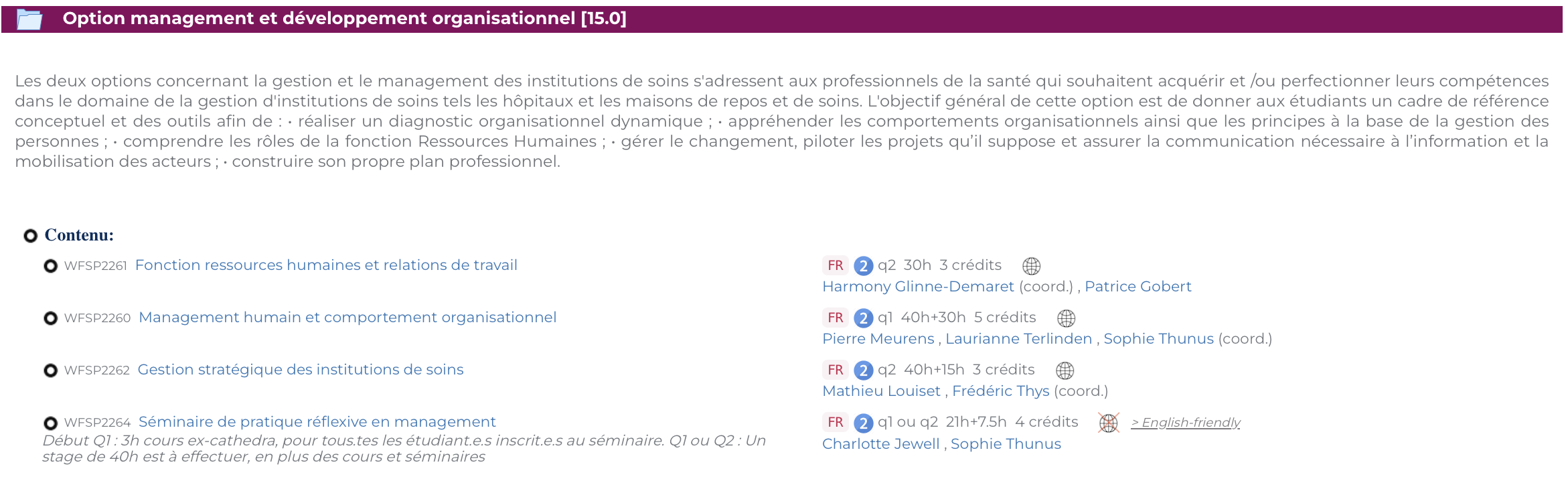 https://www.youtube.com/watch?v=AoBu9t23v-s
Option service learning - Le service citoyen 

https://service-citoyen.be

18-25 ans (réforme d’âge en cours)

3 j/semaine =21h/semaine à prester sur 7 jours selon les nécessités de l’organisme d’accueil et obligations de l’étudiant.e) pendant 6 mois

Formation > service citoyen: 20 jours sur 6 mois, dont 3 jours intégration et 2 jours de clôture 
l’interculturalité, la démocratie, l’éco-citoyenneté, la communication interpersonnelle, …

Statut: volontariat + statut d’étudiant.e (cumul), défraiement frais de déplacement + indemnité de 10 euros/ jour - plafond de 1280 euros. 

« Le Service Citoyen toujours actif et plus nécessaire que jamais ! »
https://service-citoyen.be/faire-un-service-citoyen/news/le-service-citoyen-toujours-actif-et-plus-necessaire-que-jamais
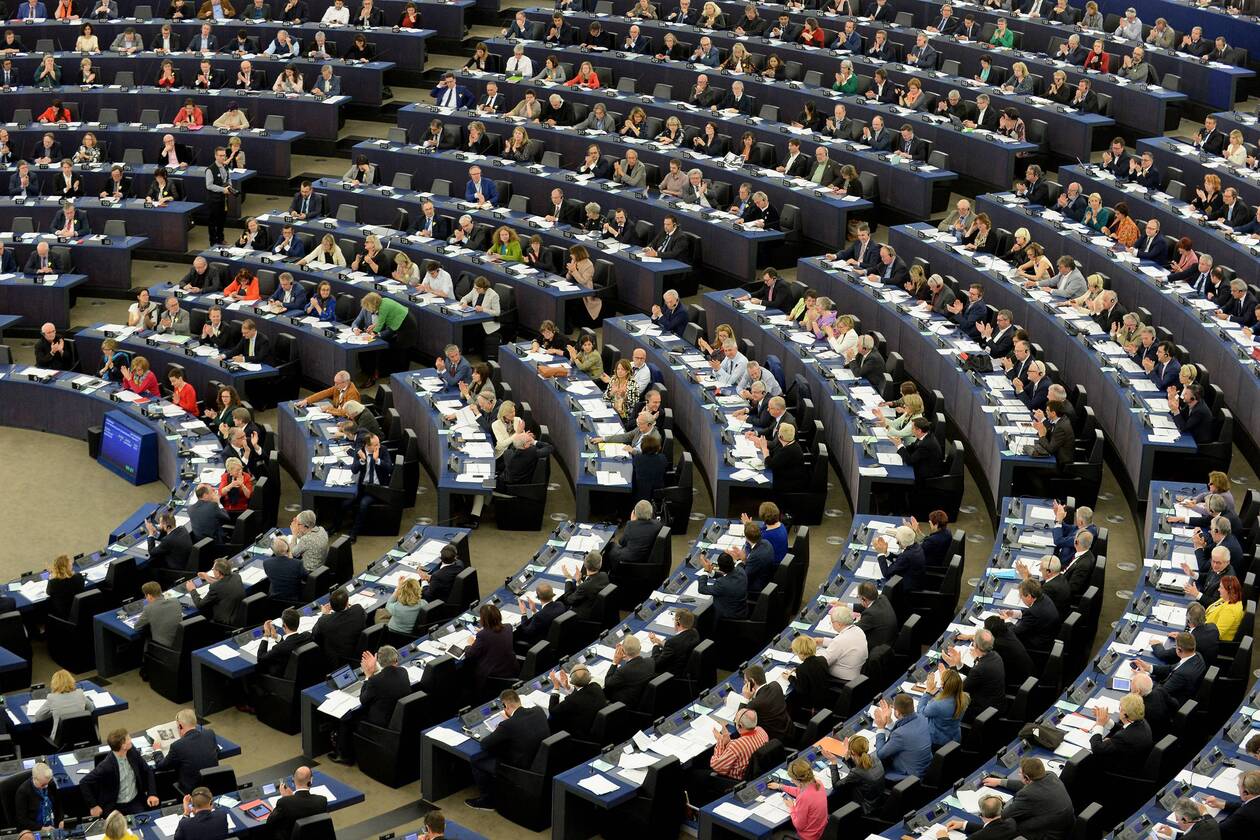 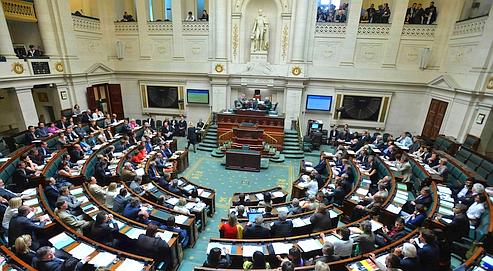 Option politiques et programmes en promotion de la santé
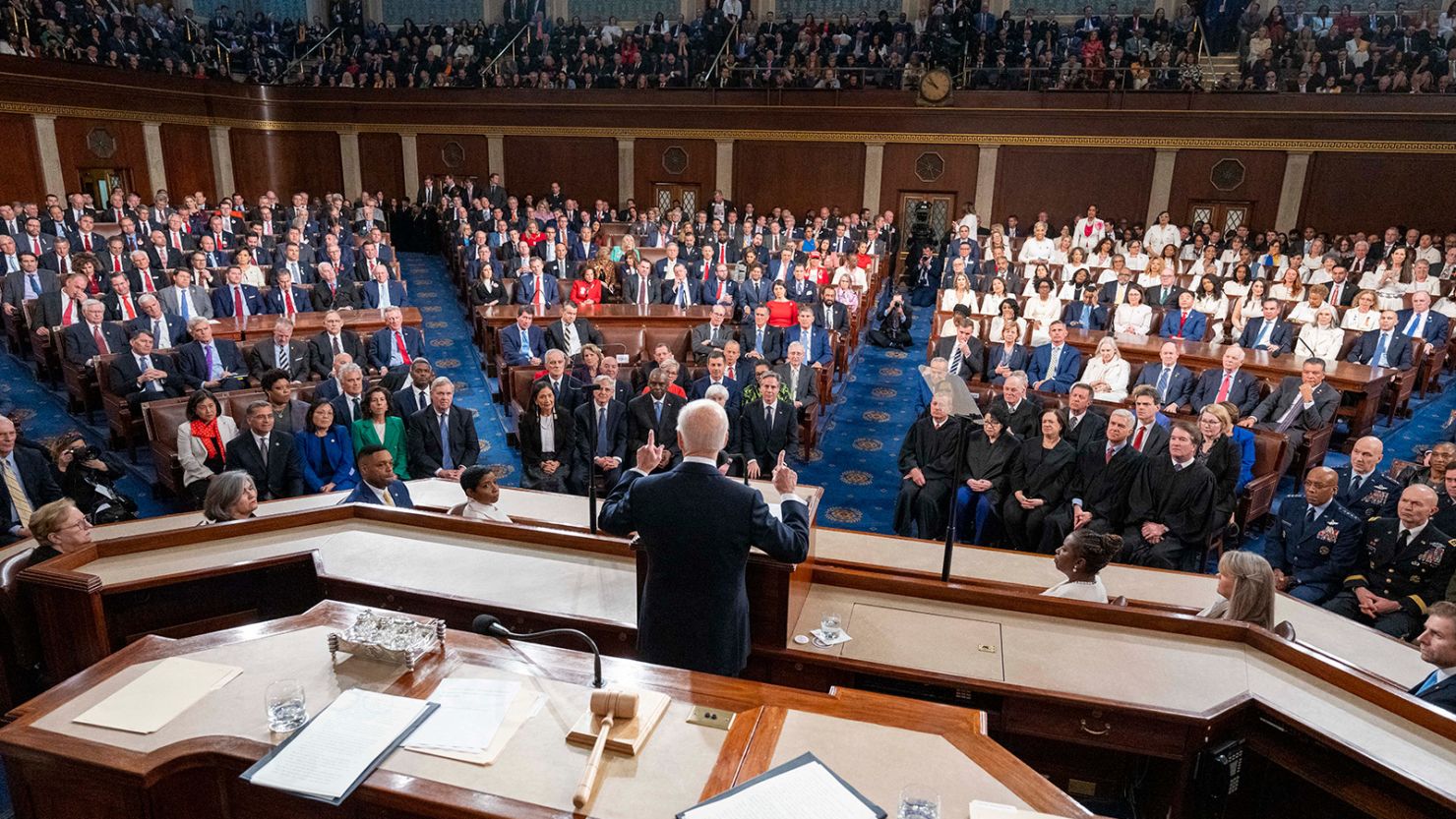 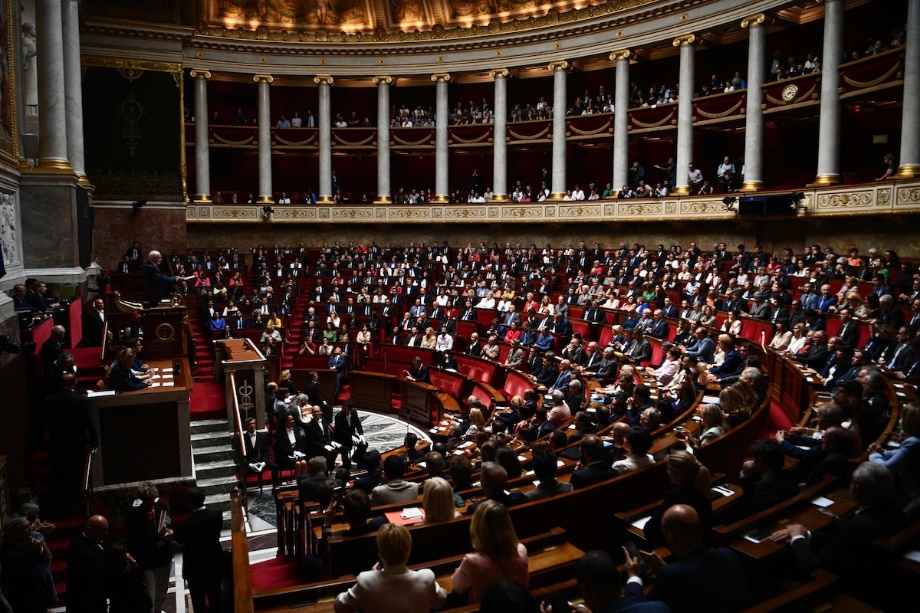 V. Lorant, P. Nicaise et S. Stordeur
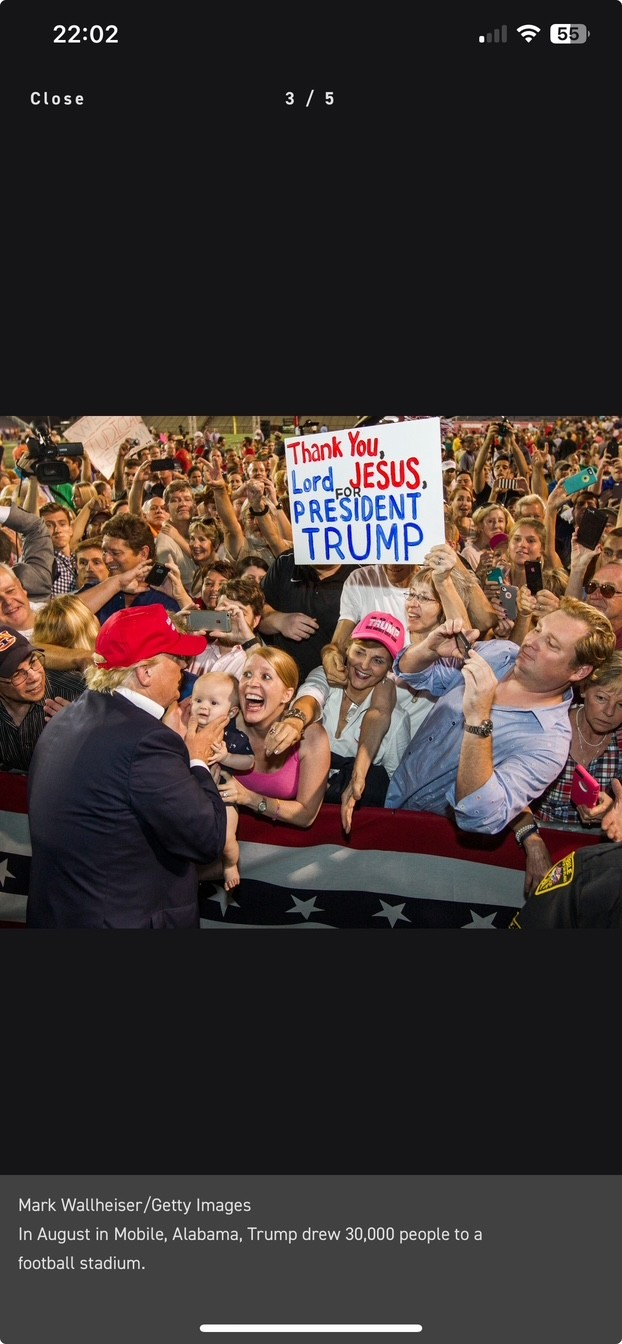 « The whole problem with the world is that fools and fanatics are always so certain of themselves, and wiser people so full of doubts »
B. Russel
8
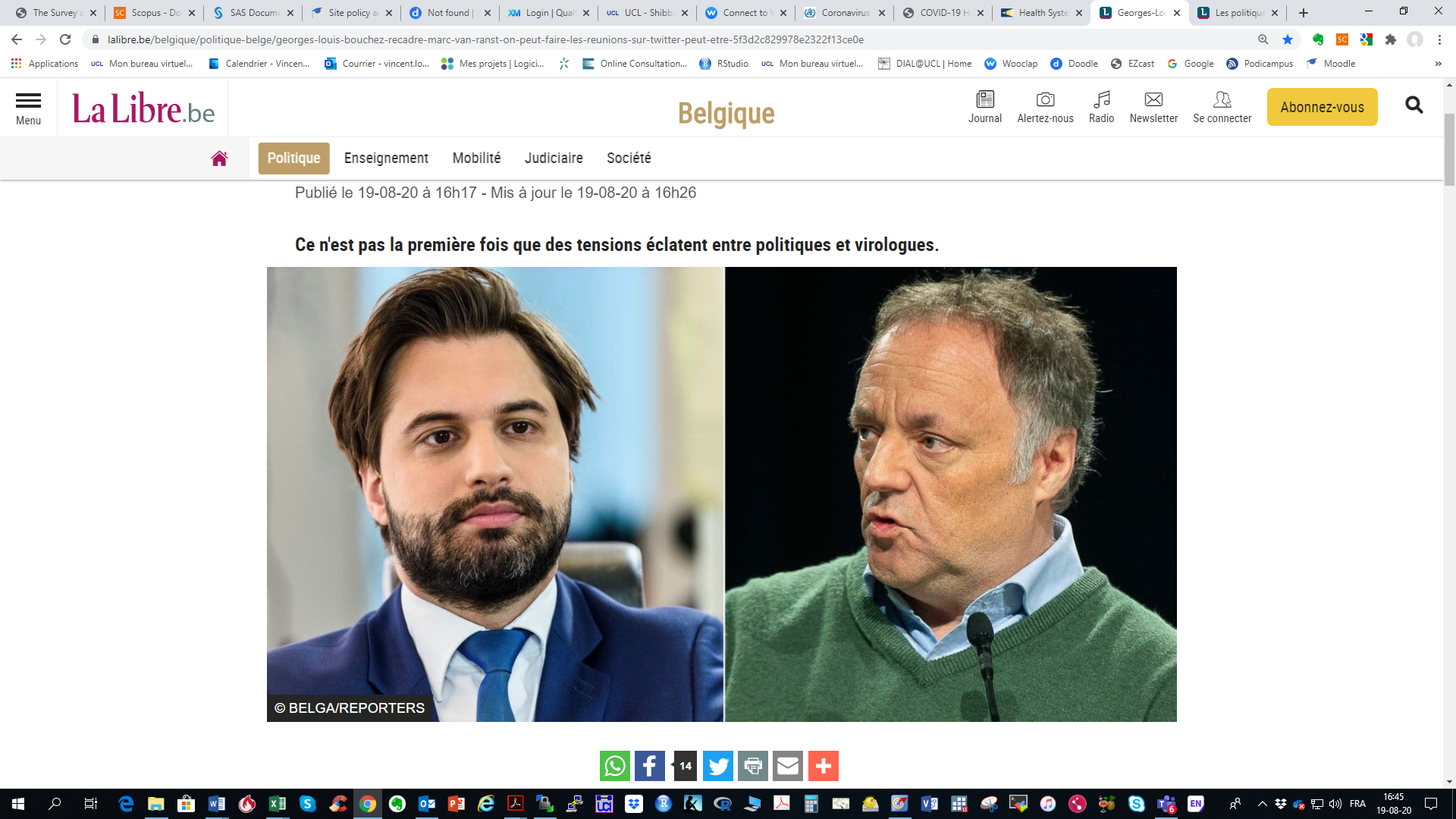 9
[Speaker Notes: https://uclouvain.padlet.org/vincentlorant/i3y8n3yetwlx8es]
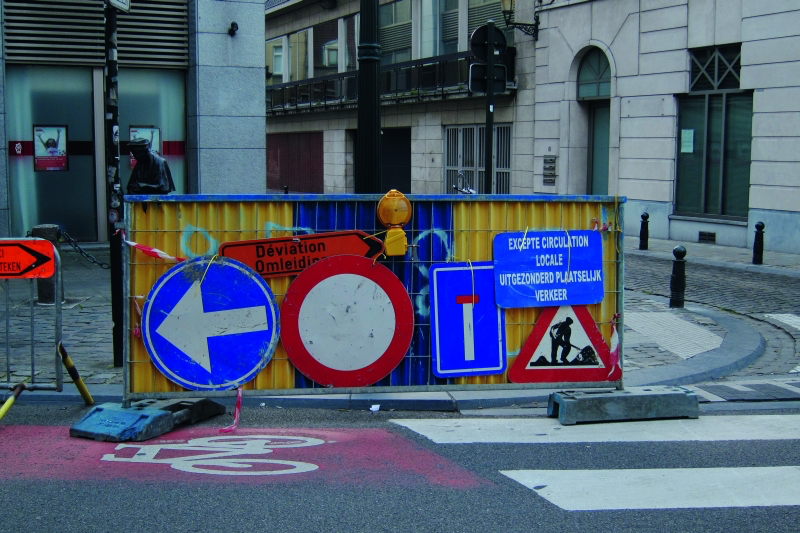 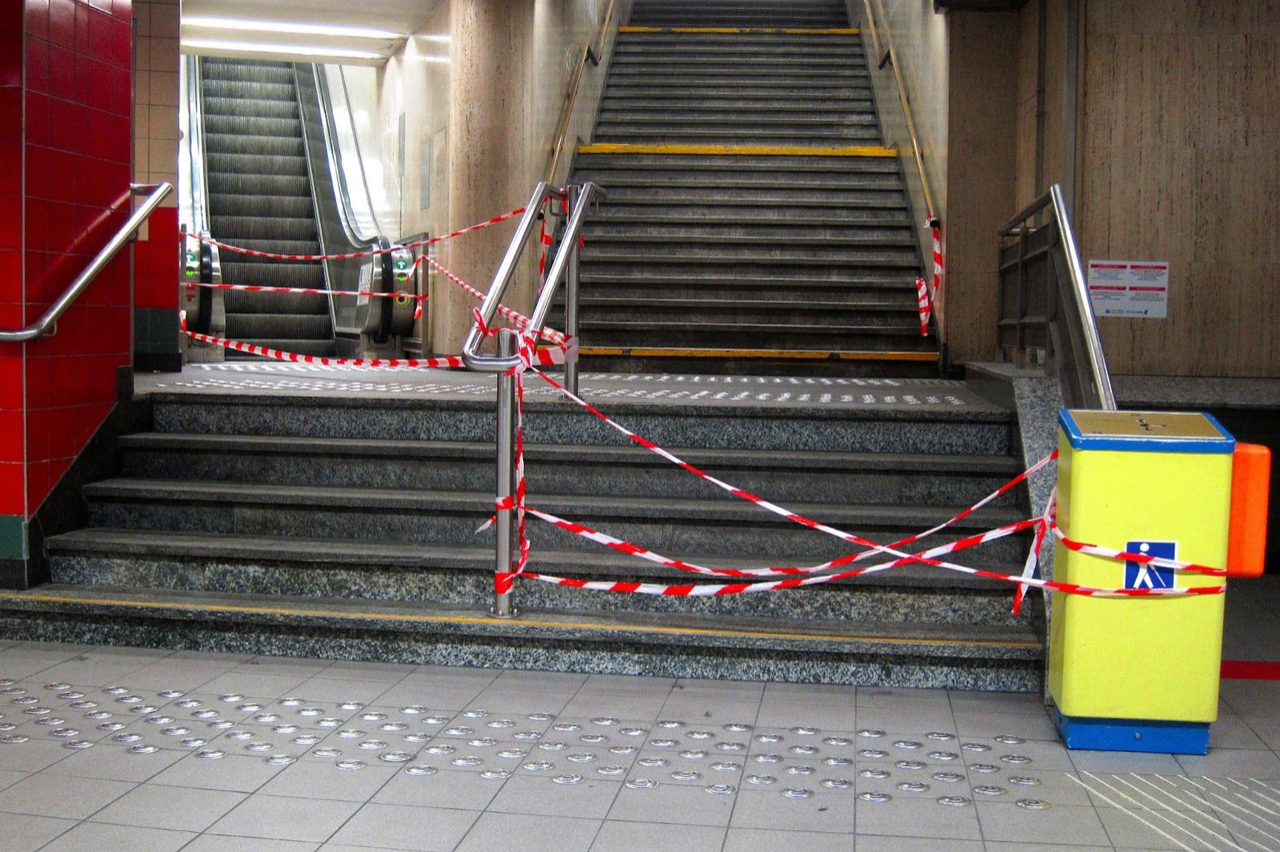 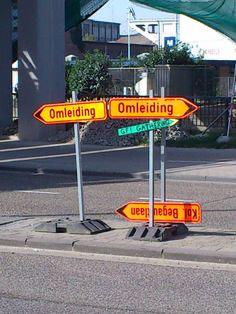 The Belgian Solution
« Not every solution is the answer to a problem »
David Helbich, the Belgian Solution, Luster 2015.
Option politiques et programmes en promotion de la santé
Pourquoi suivre cette option ?
Option politiques et programmes en promotion de la santé
Former l'étudiant·e à une analyse critique des politiques touchant la santé publique et en particulier la promotion de la santé et lui permettre de se spécialiser dans un des domaines de la promotion de la santé
Objectif
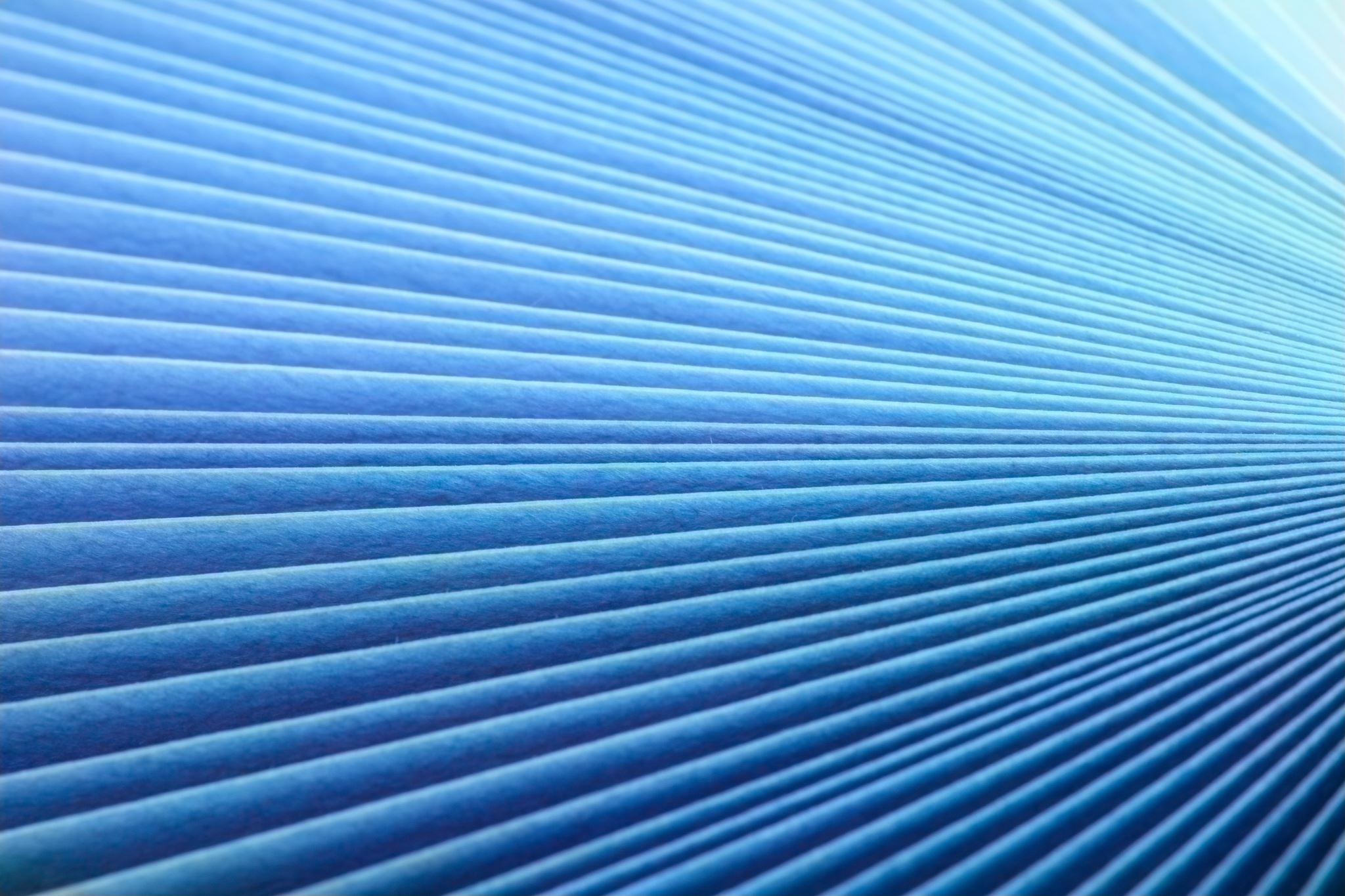 Acquis d’apprentissage
Option politiques et programmes en promotion de la santé
Organisation pratique
Un cours obligatoire : « politiques de santé » (5 crédits)
Cours aux choix selon votre projet (10 crédits)

Santé mentale
Personne âgée
Institutions de soins
Coordination
Recherche
…
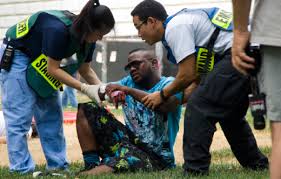 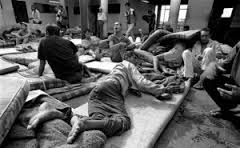 Faculté de santé publique
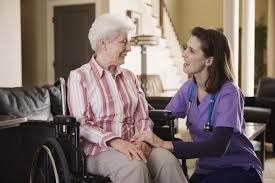 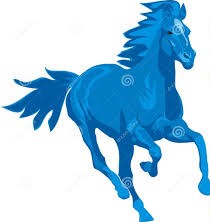 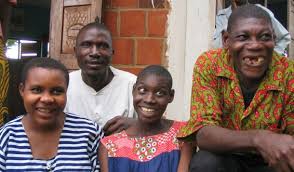 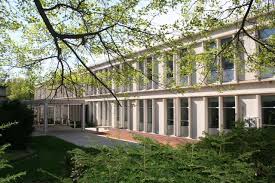 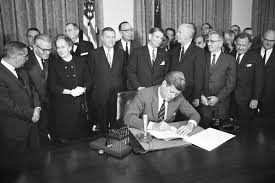 Option Community Mental Health
Santé mentale dans la communauté
Pourquoi une option “Community Mental Health” ?

La crise COVID-19 a mis la santé mentale à l’agenda
Pathologies très invalidantes: 23% du fardeau de la maladie
Un individu sur 4 connaît un problème de santé mentale au cours de sa vie
Problématiques complexes où le social, le médical et le psychique s’entremêlent
Stigmatisation
Barrières à l’accès aux soins

Un champ spécifique : multifactoriel, multidisciplinaire, marqué socio-culturellement
Option community mental health
L’organisation des soins en santé mentale se transforme
Soins dans la communauté

Accent sur le rétablissement personnel

Coordination des interventions
se transforme
Option community mental health
Métiers

L’option “Community Mental Health” est le premier programme universitaire permanent en Belgique francophone qui vise ces nouveaux métiers
 
Coordinateur des soins à la personne (case manager)
Coordinateur de réseau (collaboration entre services)
Cadres de nouveaux services communautaires : soins à domicile, équipes mobiles, services de réhabilitation, psychologues de première ligne,…
Connaissance de la santé mentale dans d’autres services de soins et de soutien social
Experts dans les organisations de santé (OMS, Observatoires européens, KCE, INAMI, Organismes Assureurs, SPF et autres ministères de santé, organes de concertation...) pour la santé mentale
...
Option community mental health
Objectifs et acquis d’apprentissage

Comprendre les enjeux des problèmes de santé mentale dans la communauté
Apprendre à identifier les problèmes et les ressources dans la gestion de cas en santé mentale
Elaborer et mettre en œuvre des outils favorisant le travail collaboratif de manière à offrir des soins continus et adaptés
Comprendre et élaborer des dispositifs favorisant la réhabilitation des patients psychiatriques chroniques et sévères
Option community mental health
Organisation pratique

15 ECTS (10 crédits de cours obligatoires et 5 crédits options)
Paires d’options conseillées : Community Mental Health +
Approche communautaire des politiques et programmes de santé
Gestion des institutions de soins
Coordination et réseaux de soins
Méthodes avancées (orientation recherche)

Stage d’observation non-participante (60h) : obligatoire pour les personnes sans expérience professionnelle en santé mentale
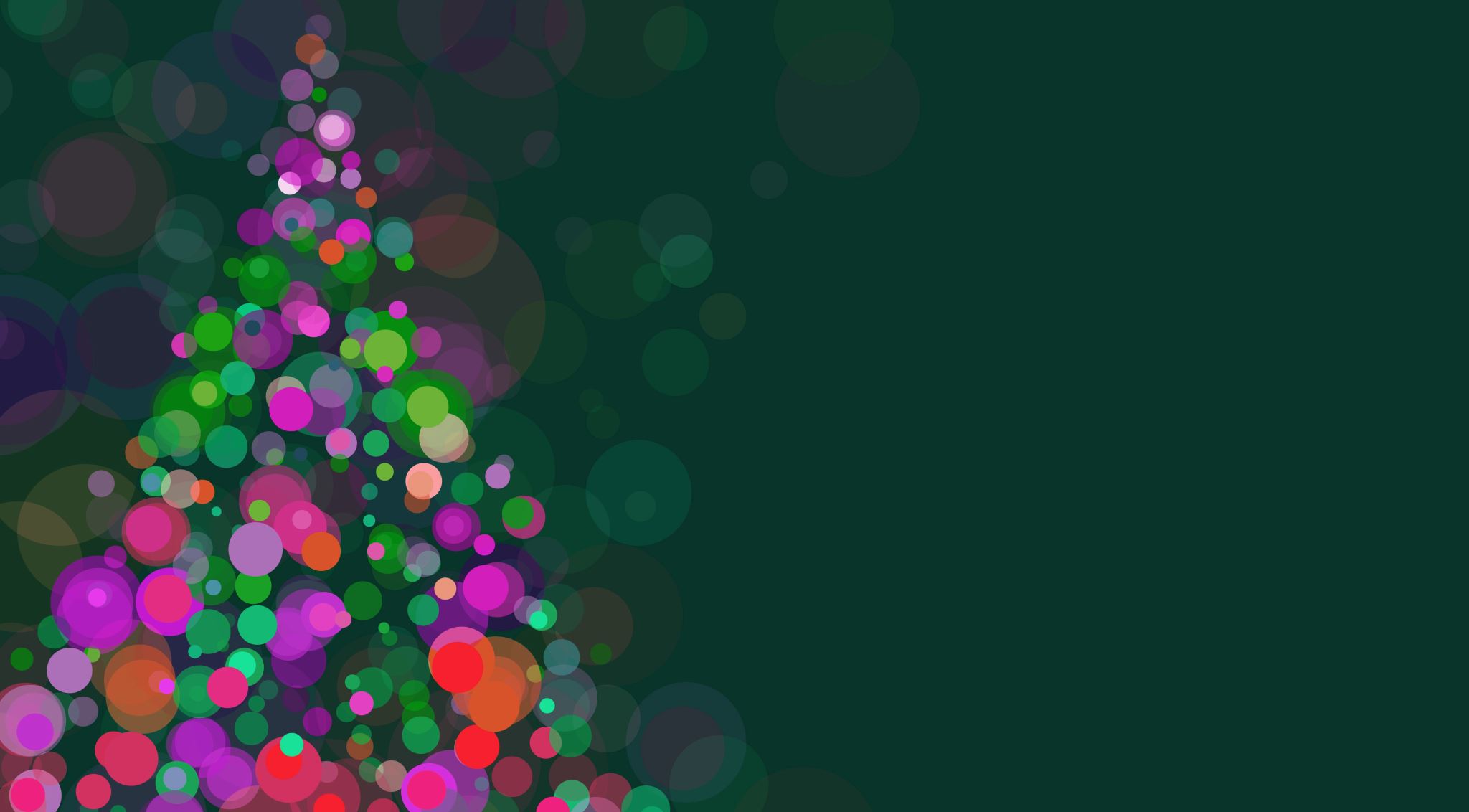 Option community mental health
Organisation pratique
Référents académiques

Vincent Lorant (vincent.lorant@uclouvain.be), 
Pablo Nicaise (pablo.nicaise@uclouvain.be)
Vincent Dubois (vincent.dubois@uclouvain.be)
François Wyngaerden (francois.wyngaerden@uclouvain.be)
Faculté de santé publique
Option Méthodes avancées en santé publique
Année académique 2025-2026
[Speaker Notes: Je suis Niko Sp, et je suis prof à la FSP. Je donne des cours de stat et epid. 

Je vais maintenant brièvement vous présenter, l’option méthodes avancé.]
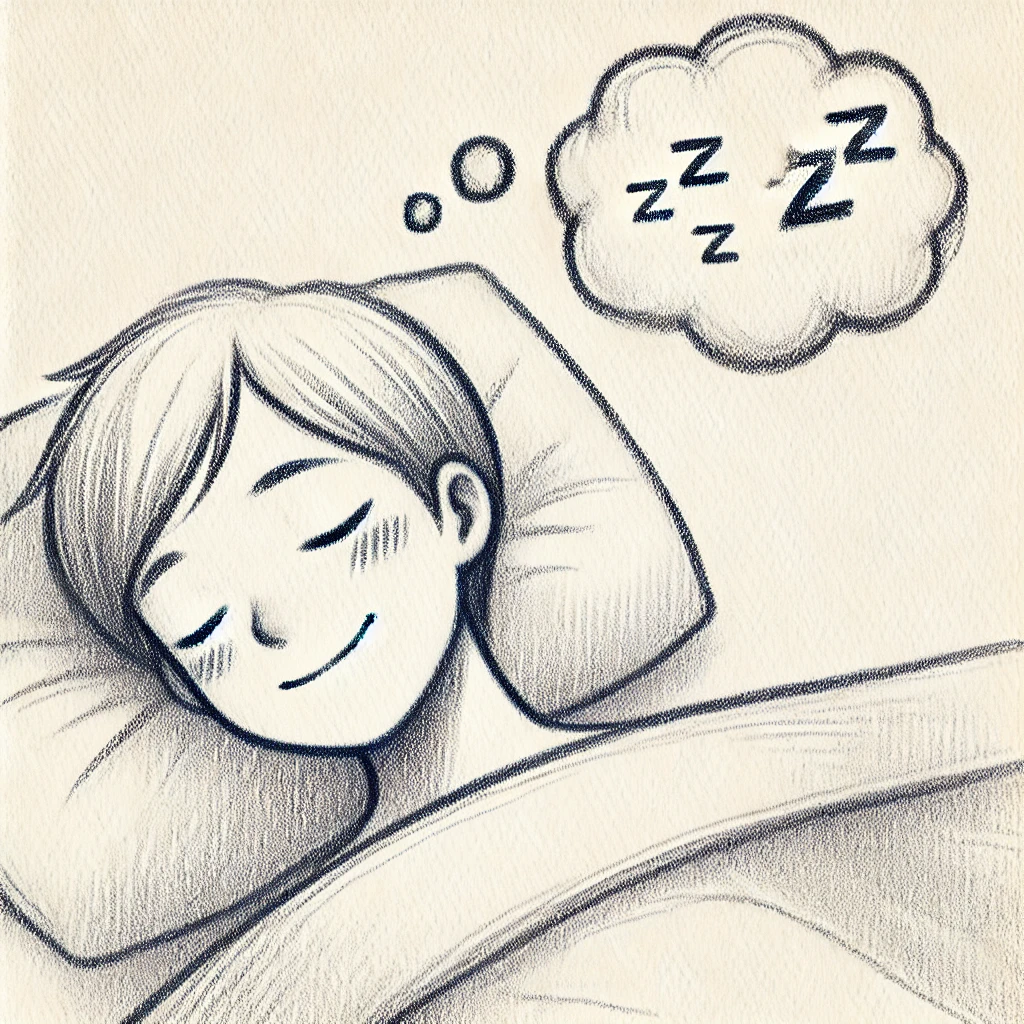 Métiers
[Speaker Notes: La question que vous vous poser peut-être : que veux-je faire après ma formation ?

Avant de commencer vos études, vous avez peut-être eu un rêve d’un métier exceptionnel, non ?
Voulez-vous faire de la recherche en santé publique à des Institutions scientifiques en Belgique telles que Sciensano, le Centre Fédéral d'Expertise des Soins de Santé (KCE), ou l’Institut de Médecine Tropicale (IMT) ?
Voulez-vous faire un Doctorat, p.ex. en santé publique à L’UCLouvain ? 
Voulez-vous avoir des compétences qui vous permettent de postuler pour des postes intéressants au niveau internationale à des Organisations internationales, p.ex. l'Organisation mondiale de la Santé (OMS).
Voulez-vous travailler comme scientifique dans des Compagnies pharmaceutiques.]
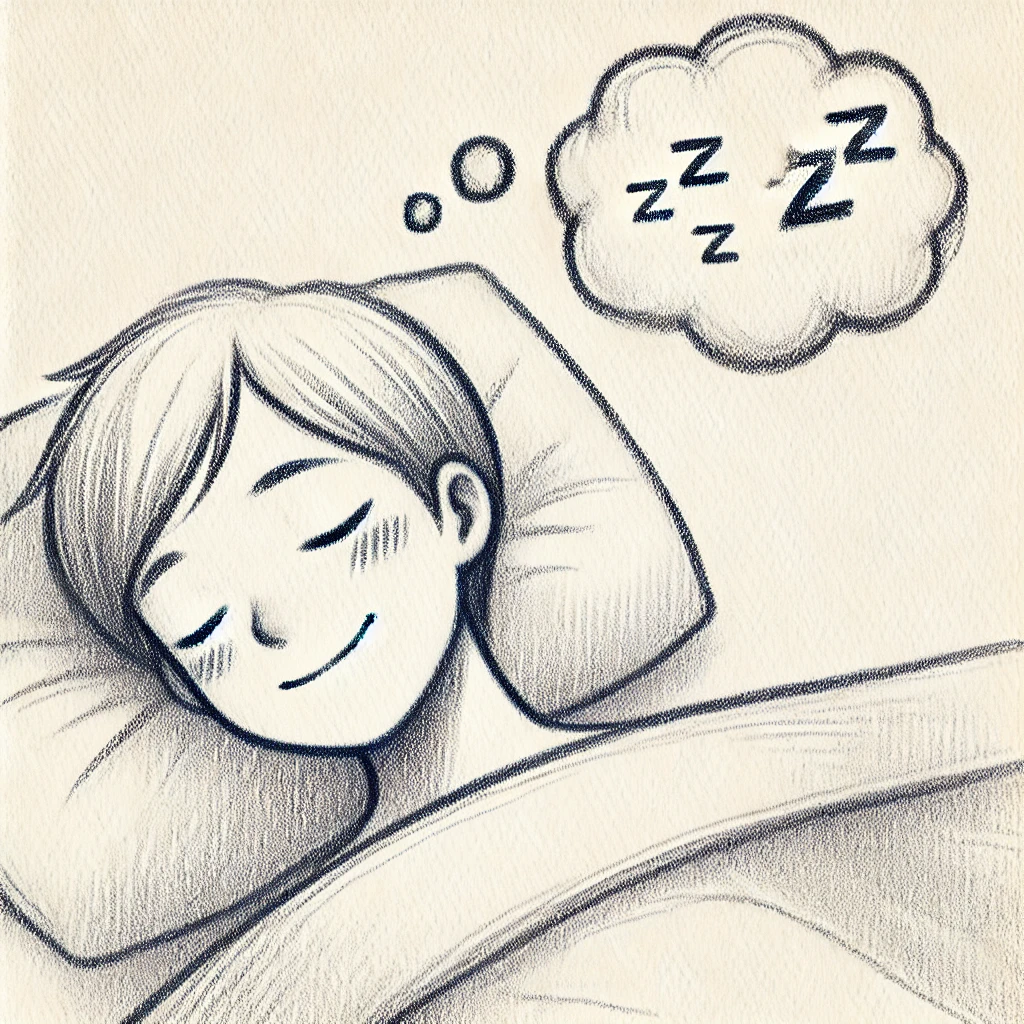 Option méthodes avancées en santé publique
Métiers : que veux-je faire après ma formation? 

Institutions scientifiques en Belgique telles que Sciensano, le Centre Fédéral d'Expertise des Soins de Santé (KCE), ou l’Institut de Médecine Tropicale (IMT).
Organisations internationales, p.ex. l'Organisation mondiale de la Santé (OMS), la Banque Mondiale.
Doctorat, p.ex. en santé publique à L’UCLouvain 
Compagnies pharmaceutiques.
[Speaker Notes: La question que vous vous poser peut-être : que veux-je faire après ma formation ?

Avant de commencer vos études, vous avez peut-être eu un rêve d’un métier exceptionnel, non ?
Voulez-vous faire de la recherche en santé publique à des Institutions scientifiques en Belgique telles que Sciensano, le Centre Fédéral d'Expertise des Soins de Santé (KCE), ou l’Institut de Médecine Tropicale (IMT) ?
Voulez-vous faire un Doctorat, p.ex. en santé publique à L’UCLouvain ? 
Voulez-vous avoir des compétences qui vous permettent de postuler pour des postes intéressants au niveau internationale à des Organisations internationales, p.ex. l'Organisation mondiale de la Santé (OMS).
Voulez-vous travailler comme scientifique dans des Compagnies pharmaceutiques.]
Option méthodes avancées en santé publique
En commun
Mieux comprendre les problèmes de santé, dont la complexité est croissante
Maitrise de méthodes qui permettent de démêler cette complexité
[Speaker Notes: Ce que ces organisations ont en commun, c’est cette volonté de mieux comprendre les problèmes de santé, dont la complexité est croissante… ce qui demande une maitrise de méthodes analytiques qui permettent de démêler cette complexité. 

Ma conviction est que les employeurs sont surtout intéressés par le savoir-faire, plus qu’une connaissance encyclopédique. La maitrise d’outils analytique est exactement ce qui est recherchée. Et cet apprentissage d’outils est exactement l’objectif de cette option de…]
Option méthodes avancées en santé publique
Savoir-faire!
Connaissance encyclopédique ?
Temps
[Speaker Notes: Ce que ces organisations ont en commun, c’est cette volonté de mieux comprendre les problèmes de santé, dont la complexité est croissante… ce qui demande une maitrise de méthodes analytiques qui permettent de démêler cette complexité. 

Ma conviction est que les employeurs sont surtout intéressés par le savoir-faire, plus qu’une connaissance encyclopédique. La maitrise d’outils analytique est exactement ce qui est recherchée. Et cet apprentissage d’outils est exactement l’objectif de cette option de…]
Option méthodes avancées en santé publique
Faire des choix méthodologiques. 
Réaliser une revue de littérature.
Avoir une bonne vue sur les bases de données nationales et mondiales.
Ecrire un article scientifique.
Maîtriser les outils d'analyse pour, envisager un doctorat. 
Développer un regard critique sur la recherche et sa contribution au bonheur.
Acquis 
d’apprentissage
[Speaker Notes: Au terme de l’option « méthodes avancées » 
L’étudiant aura appris à formuler une question de recherche utile et pertinente en santé publique, à réaliser une revue de littérature utile pour éclairer son domaine de recherche, à choisir la méthode de recherche adéquate, à utiliser les méthodes d’analyses quantitatives et qualitatives appropriées, et à communiquer ses résultats de recherche à un public cible fait de chercheurs et stakeholders.
L’étudiant devra être capable de faire des choix méthodologiques et de les argumenter, en fonction d'une problématique de recherche en santé publique complexe. 
L’étudiant aura développé un regard critique sur la place de la recherche dans la société et sa contribution au bonheur.
L’étudiant aura une bonne vue sur les bases de données nationales et mondiales, et il saura comment analyser ces données.
Dans le cadre de son mémoire, L’étudiant aura écrit l’essentiel d’un article scientifique en anglais.
L’étudiant devra maîtriser les outils d'analyse pour, le cas échéant, envisager un doctorat, p.ex. en santé publique.]
Organisation de l’option
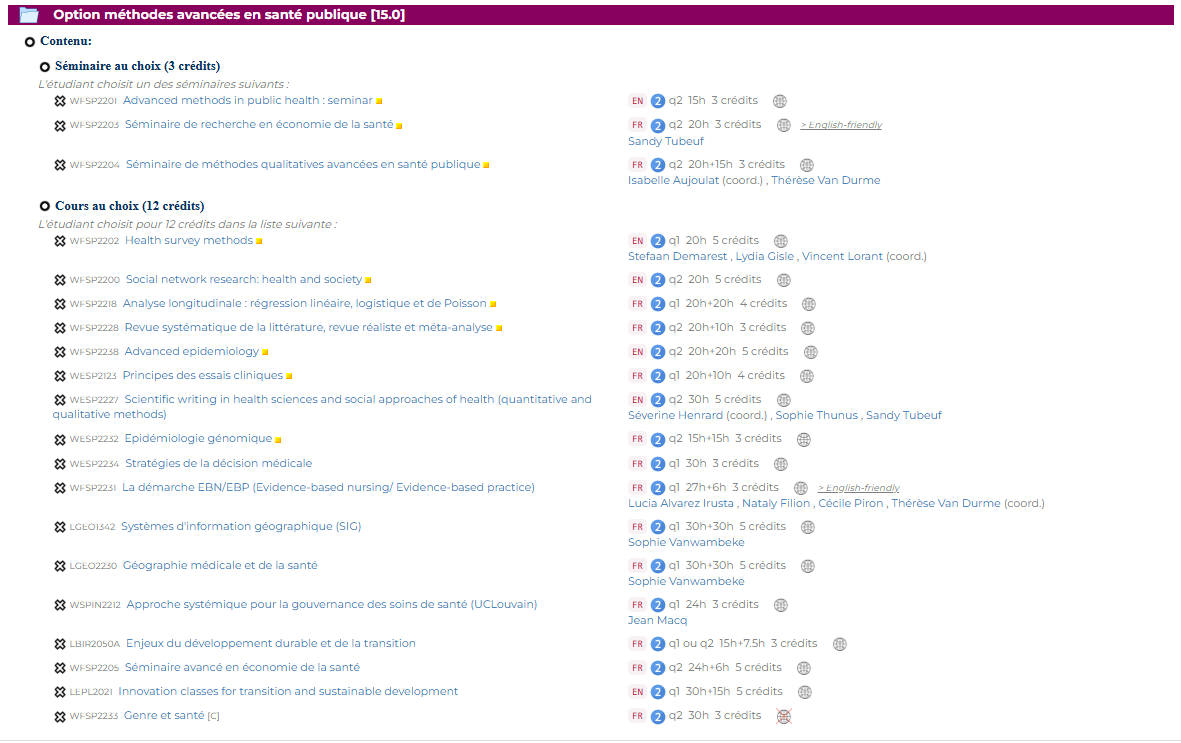 Avec prérequis
Au choix
[Speaker Notes: L’option méthodes avancées, vient avec une grande variabilité de cours et séminaires très intéressants, comme p.ex. les méthodes d’enquêtes, des séminaires en économie de la santé et l’épidémiologie génomique et autres. Les cours dans l’option méthodes avancés en SP sont bien alignés avec un nombre de métiers intéressants.

https://uclouvain.be/prog-2025-esp2m-programme

Vous allez dans cette option apprendre à choisir la méthode de recherche adéquate et à utiliser des méthodes d’analyses quantitatives et qualitatives avancées, vous permettant de soutenir de la recherche de haut niveau. 
Notez qu’un nombre de ces cours sera donné en anglais. L’option méthodes avancé est tout à fait combinable avec d’autres options.]
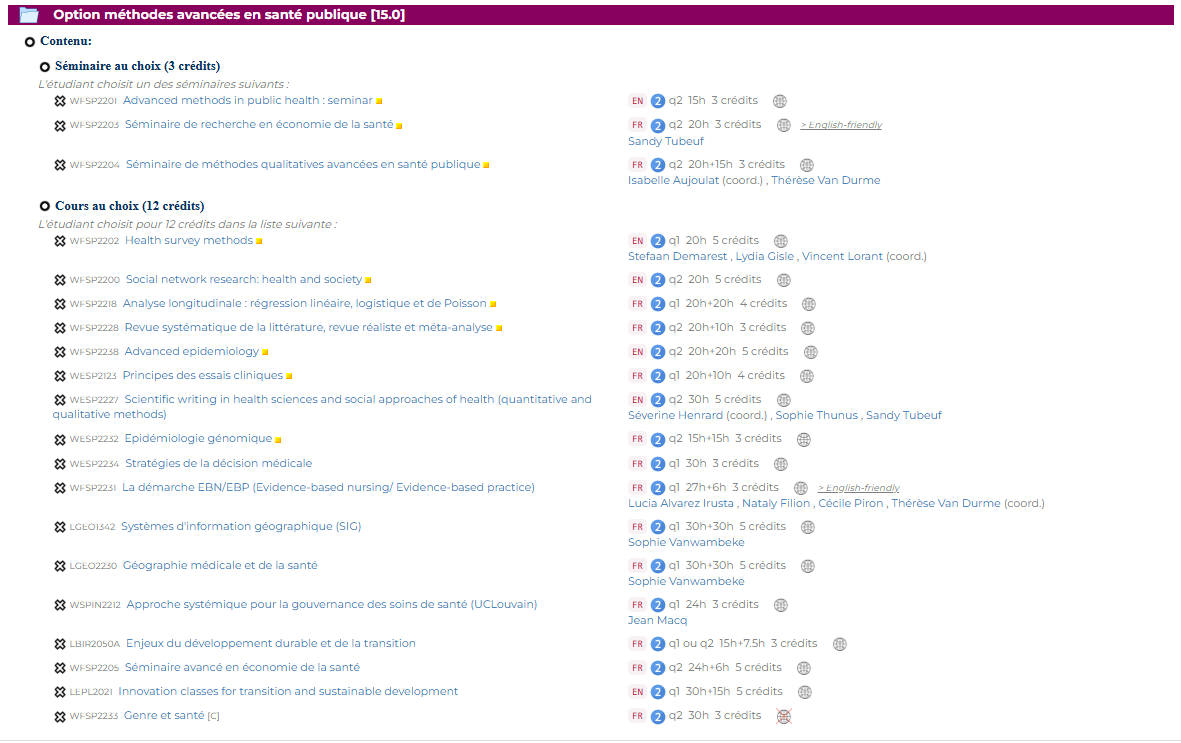 [Speaker Notes: L’option méthodes avancées, vient avec une grande variabilité de cours et séminaires très intéressants, comme p.ex. les méthodes d’enquêtes, des séminaires en économie de la santé et l’épidémiologie génomique et autres. Les cours dans l’option méthodes avancés en SP sont bien alignés avec un nombre de métiers intéressants.

https://uclouvain.be/prog-2025-esp2m-programme

Vous allez dans cette option apprendre à choisir la méthode de recherche adéquate et à utiliser des méthodes d’analyses quantitatives et qualitatives avancées, vous permettant de soutenir de la recherche de haut niveau. 
Notez qu’un nombre de ces cours sera donné en anglais. L’option méthodes avancé est tout à fait combinable avec d’autres options.]
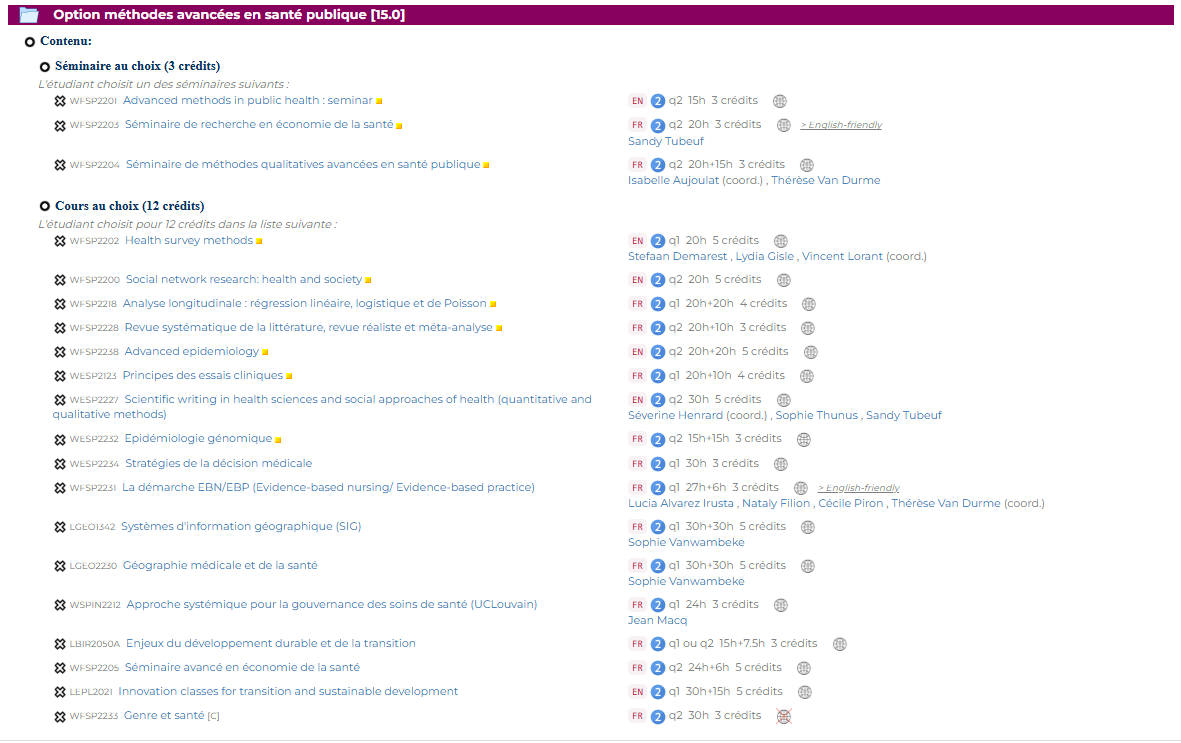 [Speaker Notes: L’option méthodes avancées, vient avec une grande variabilité de cours et séminaires très intéressants, comme p.ex. les méthodes d’enquêtes, des séminaires en économie de la santé et l’épidémiologie génomique et autres. Les cours dans l’option méthodes avancés en SP sont bien alignés avec un nombre de métiers intéressants.

https://uclouvain.be/prog-2025-esp2m-programme

Vous allez dans cette option apprendre à choisir la méthode de recherche adéquate et à utiliser des méthodes d’analyses quantitatives et qualitatives avancées, vous permettant de soutenir de la recherche de haut niveau. 
Notez qu’un nombre de ces cours sera donné en anglais. L’option méthodes avancé est tout à fait combinable avec d’autres options.]
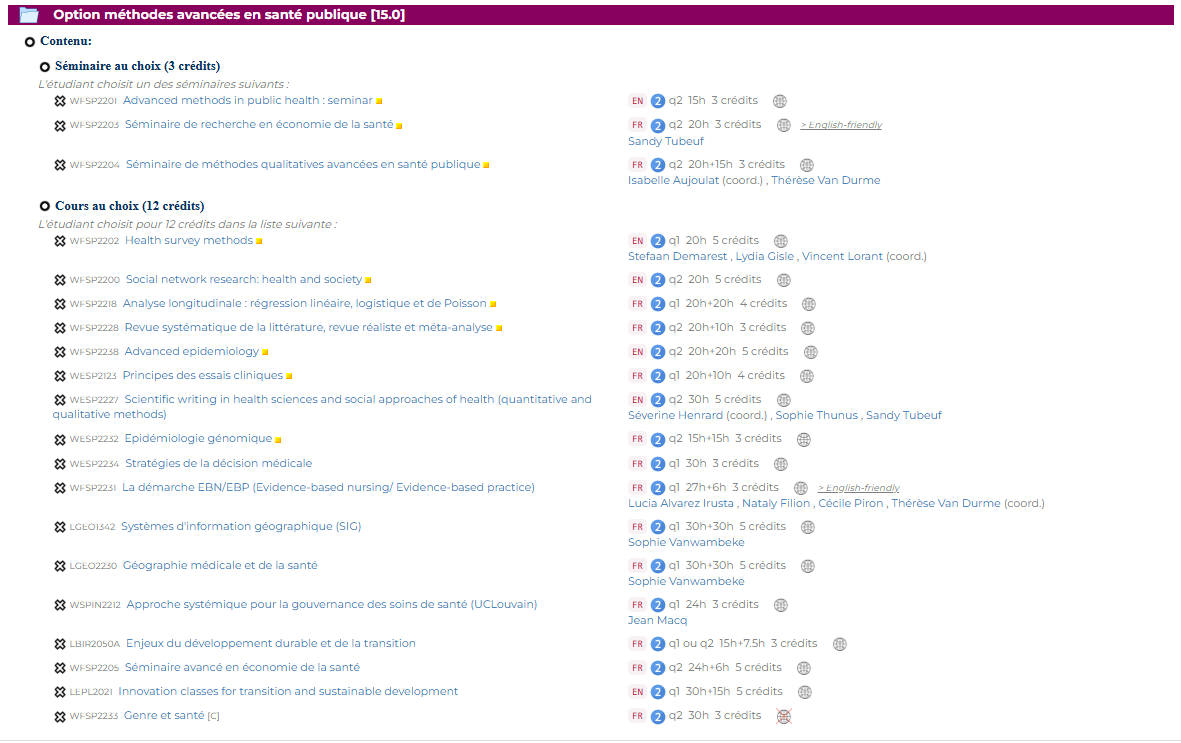 [Speaker Notes: L’option méthodes avancées, vient avec une grande variabilité de cours et séminaires très intéressants, comme p.ex. les méthodes d’enquêtes, des séminaires en économie de la santé et l’épidémiologie génomique et autres. Les cours dans l’option méthodes avancés en SP sont bien alignés avec un nombre de métiers intéressants.

https://uclouvain.be/prog-2025-esp2m-programme

Vous allez dans cette option apprendre à choisir la méthode de recherche adéquate et à utiliser des méthodes d’analyses quantitatives et qualitatives avancées, vous permettant de soutenir de la recherche de haut niveau. 
Notez qu’un nombre de ces cours sera donné en anglais. L’option méthodes avancé est tout à fait combinable avec d’autres options.]
Option méthodes avancées en santé publique
Pourquoi cette option?

Cette option est destinée aux professionnel·le·s intéressé·e·s par les méthodes d'analyse en santé publique. Elle permet de comprendre et d'utiliser des outils avancés pour mieux analyser les problèmes de santé.
Vous apprendrez p.ex. à :
Identifier les causes des problèmes de santé.
Déterminer comment réduire ces problèmes.
Comparer les interventions selon leur efficacité et leur coût.
[Speaker Notes: Si vous vous poser la question pourquoi cette option? Et bien 

Vous allez dans cette option apprendre à choisir la méthode de recherche adéquate et à utiliser des méthodes d’analyses quantitatives et qualitatives avancées, vous permettant de soutenir de la recherche de haut niveau.]
Option méthodes avancées en santé publique
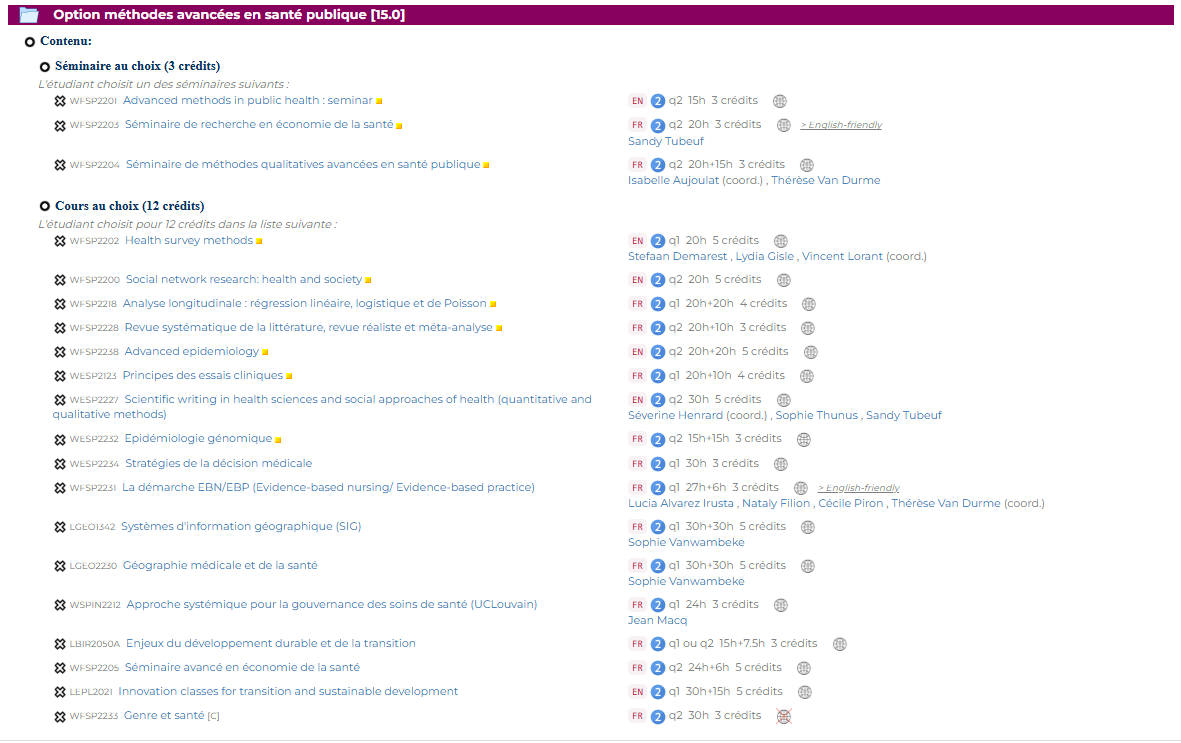 Organisation de l’option
[Speaker Notes: L’option méthodes avancées, vient avec une grande variabilité de cours et séminaires très intéressants, comme p.ex. les méthodes d’enquêtes, des séminaires en économie de la santé et l’épidémiologie génomique et autres. Les cours dans l’option méthodes avancés en SP sont bien alignés avec un nombre de métiers intéressants.

https://uclouvain.be/prog-2025-esp2m-programme

Vous allez dans cette option apprendre à choisir la méthode de recherche adéquate et à utiliser des méthodes d’analyses quantitatives et qualitatives avancées, vous permettant de soutenir de la recherche de haut niveau. 

Notez qu’un nombre de ces cours sera donné en anglais. L’option méthodes avancé est tout à fait combinable avec d’autres options.]
Option méthodes avancées en santé publique
Organisation de l’option

Crédits : 12 au choix et 3 crédits de séminaire
Chaque option peut facilement être combinée et est complémentaire avec l’option « Méthodes avancées en santé publique »
Responsable de l’option : Pr. N. Speybroeck
Contact :
Mail : niko.speybroeck@uclouvain.be
Tel : 02-764.3375
Faculté de santé publique
Approche communautaire des politiques et programmes de santé
Année académique 2025-26
Option approche communautaire des politiques et programmes de santé
Pourquoi cette option?

Inégalités de santé => plus d’équité et de solidarité
Politiques de santé fragmentées, « déconnectées » des groupes, communautés et populations
Vouloir-agir :
Sur une base collective communautaire, locale 
Par un repérage collectif des problèmes et des potentialités qui implique la population (diagnostic)
Avec la participation de tous les acteurs concernés (décideurs, professionnels, usagers)
Et (re)construire de la cohésion par ce processus
Option approche communautaire des politiques et programmes de santé
Pourquoi cette option?

Fondements : la charte d’Ottawa
! Conditions préalables indispensables à la santé
Promouvoir la santé comme un moyen, une ressource
Environnements favorables
Participation effective et concrète des communautés
Développement des aptitudes individuelles
Réorientation des services de santé
Renforcement du plaidoyer pour la santé
Health-in-all-politics
Option approche communautaire des politiques et programmes de santé
Métiers – débouchés

Aide Sociale (CPAS), Services sociaux (dont l’hôpital,…) 
Soins extra-hospitaliers : coordination à domicile, Maison Médicale 
Milieu scolaire (Services de Promotion de la santé à l'école-PSE)
Justice (Aide à la jeunesse, maltraitance, …)
Milieu du travail
Urgences (Maison maternelle, Foyer pour femmes, pour SDF…)
Handicap (Agence Wallonne pour l'Intégration de la Personne Handicapée) 
Santé mentale (Centre de guidance, toxicomanies, …)
Option approche communautaire des politiques et programmes de santé
Organisation

15 Crédits
3 cours
Options complémentaires recommandées:
Option politiques et programmes en promotion de la santé
Option Community mental health
Option personne âgée et gériatrie
Comportements et compétences pour la santé
Option approche communautaire des politiques et programmes de santé
Organisation de l’option : AA
Effectuer un diagnostic communautaire, c'est-à-dire identifier les problèmes médico-sociaux prioritaires d'une communauté mais aussi ses ressources
Concevoir, planifier, mettre en oeuvre et évaluer des programmes de santé communautaire en s'appuyant sur la participation communautaire
Organiser l'information et communiquer avec les différents acteurs (pouvoir politique, population, professionnels, hôpitaux, écoles, etc.) 
Assumer la responsabilité de la coordination des programmes de santé au sein d'une structure ou d’un quartier, et en gérer les ressources
Option approche communautaire des politiques et programmes de santé
Organisation

WFSP2220-21: approche communautaire de la santé 1 & 2, 7+6 crédits
WFSP2222: élaboration et suivi du projet professionnel de l’étudiant = support spécifique aux étudiant·es
Voir plan du cours détaillé sur Moodle
Alternance de théorie, discussions, stage, et exposés d'invités.
Assiduité: la présence à au moins 80% des séances en présentiel est exigée.
Option approche communautaire des politiques et programmes de santé
Organisation

Référents académiques et enseignants
William D’hoore : william.dhoore@uclouvain.be
Bruno Vankelegom : bruno.vankelegom@uclouvain.be
Nathalie Thomas : nathaliethomasreves@gmail.com et nathalie.thomas@uclouvain.be
Stephan Van den Broucke :  stephan.vandenbroucke@uclouvain.be
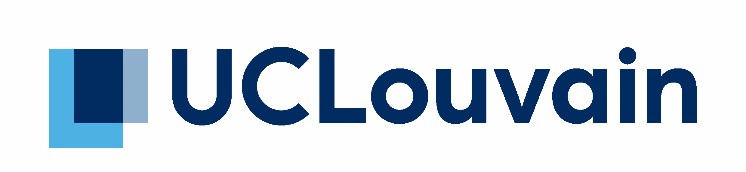 Faculté de santé publique
Comportements & Compétencespour la santéPre Isabelle Aujoulat
Pour qui ?
Professionnels souhaitant acquérir des compétences théoriques et pratiques pour mener des interventions dans le champ de la prévention, de la promotion de la santé, de l’éducation pour la santé, de l’éducation thérapeutique des patients.
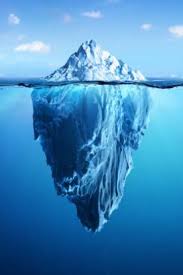 Comportements 
Connaissances 
   Compétences
Littéracie en santé, compétences émotionnelles, compétences psychosociales…

Représentations & 
normes sociales

      Représentation de soi, 
      identité
45
Exemples de sujets/domaines d’intervention en WFSP2244
Education pour la santé
Education du patient
Apprentissage de la gestion d’une colostomie
Préparation à la transplantation
Autogestion de ses soins de santé
Maladie chronique et identité personnelle (le cas d’une adolescente diabétique en refus de soins)
L’éducation intégrée aux soins dans un service des urgences/soins intensifs
Etc.
Gestion du stress chez les étudiants 
EVRAS auprès de femmes immigrées avec faible niveau de littératie
Compétences émotionnelles chez des élèves de l’école fondamentale
Adolescence et sommeil
Etc.
Option comportements et compétences pour la santé
La démarche pédagogique
Savoirs 
académiques
Expériences de terrain
Réflexivité
Service Learning
4 cours complémentaires et impliquant une progression
Projet professionnel de l’étudiant
(WFSP2244, 5 crédits)
Séminaires animés par des professionnels
Concepts et méthodes 
(WFSP2241, 5 crédits)
Au choix :
Interventions en éducation du patient (WFSP2243, 5 crédits)
Interventions en éducation pour la santé (WFSP2242, 5 crédits)
1er quadri
2ème quadri
Méthodes d’enseignement
Exposés
Témoignages
Mises en situation (TP)
Intervisions et remédiations 
Séances blanches pour la mise en pratique des enseignements du cours sur le terrain
Lectures et démarches personnelles
Ressources (articles, outils, etc.) sur MoodleUCL
Option comportements et compétences pour la santé
2 assistantes de référence
Madame Cecilia Schacchitti
WFSP2241-2243-2244
cecilia.scacchitti@uclouvain.be
Madame Madeleine Capiau
WFSP2242-2244
madeleine.capiau@uclouvain.be
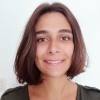 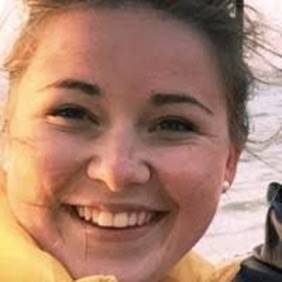 Option gestion des institutions de soins
Option gestion des institutions de soins
Gestion de services, d’unités, de départements au sein d’institutions de soins telles que les hôpitaux et les maisons de repos et de soins


Dans sa forme actuelle axée sur la gestion hospitalière
Transpositions possibles vers d’autres types d’institutions

Compétences : 
• Gestion : concevoir, planifier, organiser et évaluer des ressources, des moyens et des processus, et des interventions
• Respect des aspects légaux et administratifs
• Prise en compte des contraintes logistiques ou techniques.
Option gestion des institutions de soins
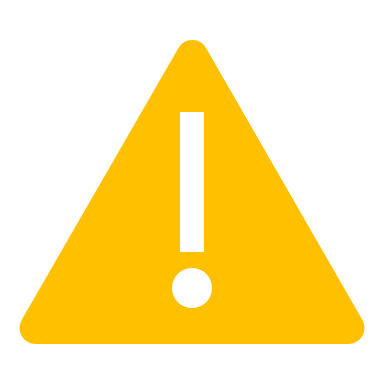 Cours le mardi
WFSP2250 : Gestion financière des hôpitaux – Ph. DEHASPE
-Financement des hôpitaux belge
-Comptabilité hospitalière
-Analyse financière
-Investissement à l’hôpital
-Budgétisation et analyse des coûts
-Contrôle de gestion et les tableaux de bord
WFSP2252 : Organisation et législation hospitalière – B. HALLET
-Structure et organisation des institutions de soins
-Législation hospitalière
-Système hospitalier belge
-Architecture hospitalière et répercussions sur l’organisation
-Outils de management des organisation
-Réseaux de soins formels et informels
WFSP2254 : Gestion des processus à l’hôpital – F. BIELEN et F. DEHANNE
-Organisation du travail et gestion des processus
-Gestion et analyse de processus et leur modélisation
-Détermination des normes et planification des moyens
-Qualité des soins
-Processus d’approvisionnement
-Hygiène hospitalière
WFSP2253 : Système d’information hospitalier – B. DEBANDE
-Organisation des systèmes d’information hospitalier
-Architecture et évolution des systèmes informatiques hospitalier + aspects techniques spécifiques
-Le Dossier Patient Informatisé
-Intégration de ce système d’information dans son environnement
-Impact humain de l’informatisation des soins
WFSP2255 : Stage en milieu médico-social – Ph. DEHASPE
-Intégration des concepts vus lors des cours avec les éléments de l’environnement des institutions de soins
-40h
-Accompagnement d’un cadre dans la gestion et le mangement
-Rapport de stage
Option coordination: pourquoi?
Option coordination et réseaux de soins
Pourquoi?
Option coordination: quoi?
Option coordination et réseaux de soins
Quoi?
WFSP2211: Organisation et analyse de systèmes et réseaux locaux de soins : coordination des soins, case-management et réseaux de soins (4 Cr)
WFSP2210:  Système d'information sanitaire pour les services, la population d'un bassin de soins et les trajectoires des patients (3 Cr)
WFSP2212: Initiation à la pratique de la coordination des soins et des systèmes de soins et stage en milieu médico-social Activité avec prérequis (5 Cr)
Option personne âgée et gériatrie
Master en santé publique
Option personne âgée et gériatrie
Option personne âgée et gériatrie
Pourquoi cette option ?
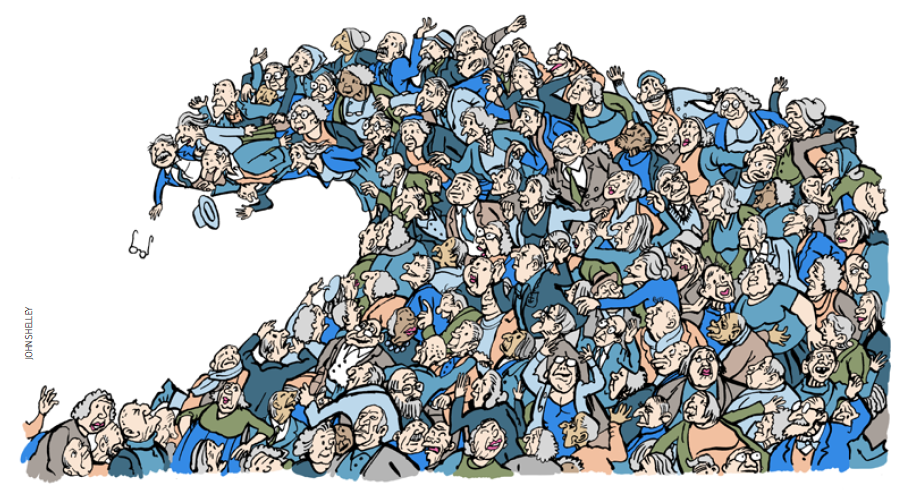 Défis démographiques : Vieillissement synonyme de progrès!
Prévention du vieillissement : Style de vie,…
Concepts importants : fragilité, complexité, morbidité, incapacités
[Speaker Notes: Public cible en augmentation: données démographiques
Enjeu crucial : ressources et organisation des soins de santé, qualité de vie, rp]
Option personne âgée et gériatrie
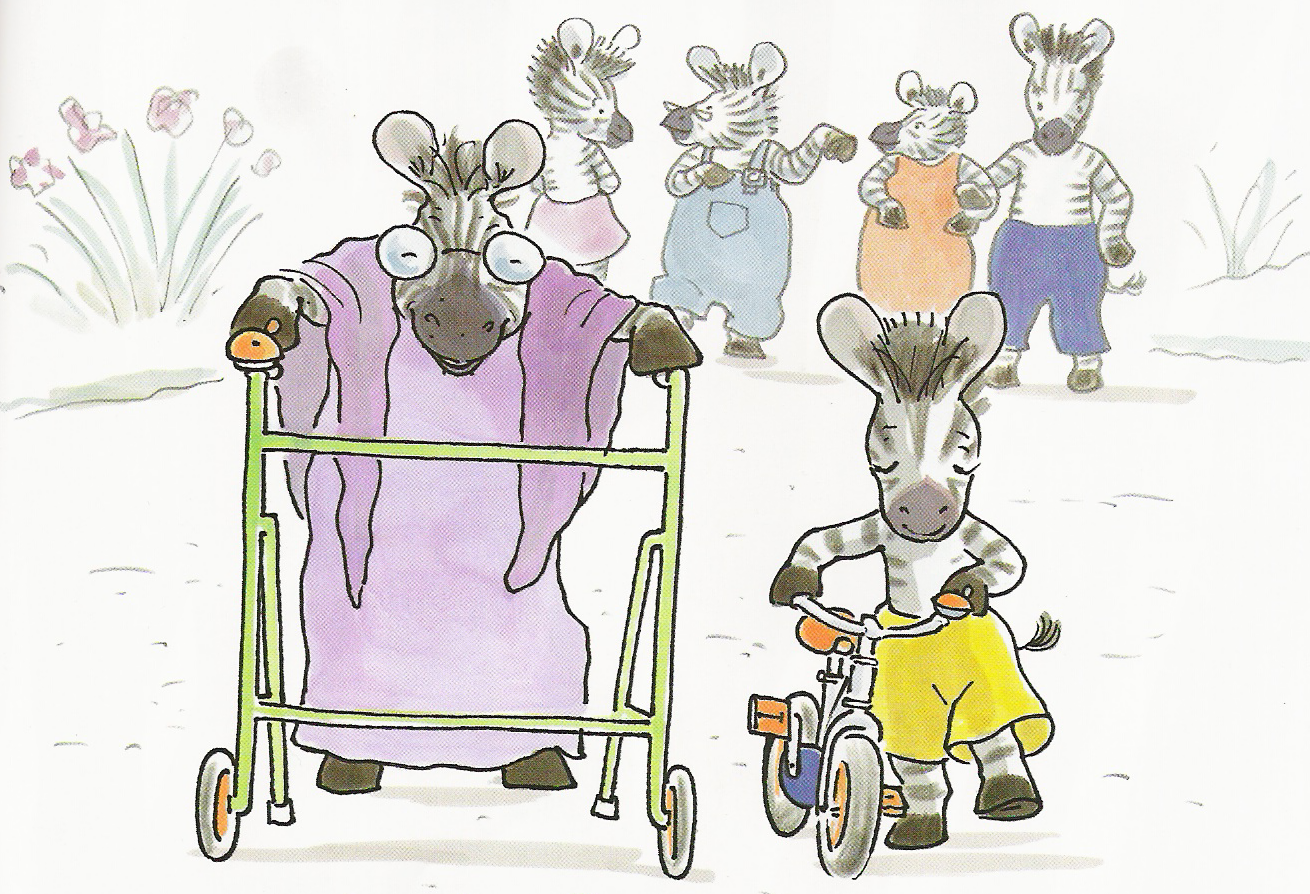 Pourquoi cette option?
Concepts importants
Fragilité, complexité, morbidité, incapacités
Source : http://www.bfs.admin.ch/bfs/portal/fr/index/themen/14/04/01/key/inanspruchnahme.html
[Speaker Notes: Avec le vieillissement, se posent des questions importantes sur les choix appropriés en terme de santé individuelle et collective (choosing wisely)]
Option personne âgée et gériatrie
Métiers et débouchés
Coordination aides-soins à domicile
Coordination maison de repos et de soins
Programme de soins pour le patient gériatrique (milieu hospitalier)
Recherche-clinique au sein des hôpitaux universitaires
Pôle gérontologique
Option personne âgée et gériatrie
Organisation de l’option
Crédits : 12+3
Options complémentaires recommandées
Approche communautaire des politiques et programmes de santé
Gestion des institutions de soins (y compris longs séjours)
Coordination et réseaux de soins
(Autres, à discuter individuellement)
Option personne âgée et gériatrie
Acquis d’apprentissage
Acquis d’apprentissage:
Décrire de façon approfondie le sujet âgé en santé ou avec problèmes de santé 
Adapter ses représentations et ses attitudes vis-à-vis des aînés et des pratiques gérontologiques.
Intégrer les concepts et théories en gérontologie 
Utiliser les outils adaptés à l’évaluation des besoins et des résultats des programmes.
Planifier des soins en équipe multidisciplinaire, de manière individualisée ainsi que pour un groupe de patients.
Analyser et résoudre les situations complexes et les accompagner
Option personne âgée et gériatrie
Axes
Option personne âgée et gériatrie
Options :
WFSP2243: intervention en éducation thérapeutique
WFSP2231 : Démarche ENBN/EBM
WFSP2232 : Epistémologie et démarche clinique
[Speaker Notes: 2270 : initier les étudiants aux principaux concepts, théories et résultats de recherche en matière de démographie du vieillissement ;  théories sociologiques du vieillissement ;  lieux de vie  des personnes âgées ;  espérance de vie en santé ; évaluation des besoins en soins pour les personnes âgées ;  systèmes de protection sociale et vieillissement ;  relations intergénérationnelles.
2271 : vieillissement psychologique normal, facteurs biologiques et sociaux; présentation des problèmes psychologiques modérés (émotions, troubles cognitifs, vie sexuelle) et sévères (delirum, troubles de l’humeur, suicide, syndrome de glissement, alcoolisme, démences, etc).
2272 : présentation des aspects normaux du vieillissement pour mesurer l'importance épidémiologique des maladies dont l'âge est un facteur de risque ainsi que de l'impact fonctionnel de ces maladies et de leur association chez les aînés
2273 : mise en perspective l’Evaluation gériatrique Standardisée dans différents contextes; place de la réadaptation dans les soins aux patients âgés, l’importance de la collaboration avec les spécialistes de med phy et réadaptation (co-management) ainsi que les problèmes de santé qui entrainent la réadaptation ou viennent compliquer cette phase de soins.]
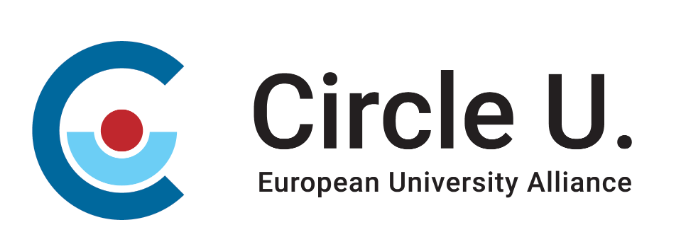 Opportunités internationales
Circle U – Alliance Européenne de 9 universités
Open Campus Circle U
Opportunités de suivre des enseignements/programmes en personne et/ou à distance dans d’autres universités avec des étudiant.es des 9 universités

Quelques exemples: 
Politics of Sustainability in Public Health: Décembre (1 semaine) - Université d’Oslo 
Democratic Governance and the Politics of Poverty: Aout (1 semaine) - Université d’Oslo 
Sustainable Wine Intensive Week: Février (1 semaine) - Université de Pise
The Crossroads of Democracy and Development: Juin (1 semaine) - Université de Belgrade
Circle U. Model United Nations on Artificial Intelligence: Décembre (1 semaine) - UCLouvain
Open Conversations – séminaire/conférence en ligne
Ecoles d’été ou d’hiver ouvertes à différents niveaux (Bachelier, Master, PhD, etc.)
Etc…
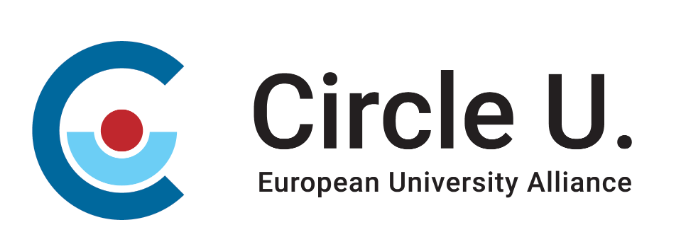 Open Campus Circle U

Nécessaire de candidater (attention aux dates butoirs de candidature)
Phase de sélection et places limitées par université 
Approche souvent interdisciplinaire des enseignements et des profils d’étudiant.es
Cours en anglais mais multilinguisme bienvenu car participation d’étudiant.es des 9 universités 
Possibilité de bénéficier d’un financement (forfait CE voyage A/R, hébergement, per diem)
Acquisition d’ECTS (en moyenne 5 ECTS)

Plusieurs étudiant.es du master ont participé à différentes initiatives et retour positif de leur expérience
Possibilité d’« internationalisation à la maison »: des initiatives à l’UCLouvain qui font venir des étudiant.es des 8 autres universités 

De plus en plus de propositions dans le catalogue de l’Open Campus : 
https://www.circle-u.eu/open-campus/
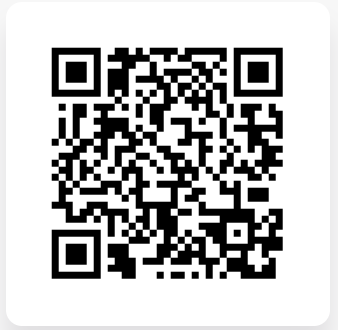